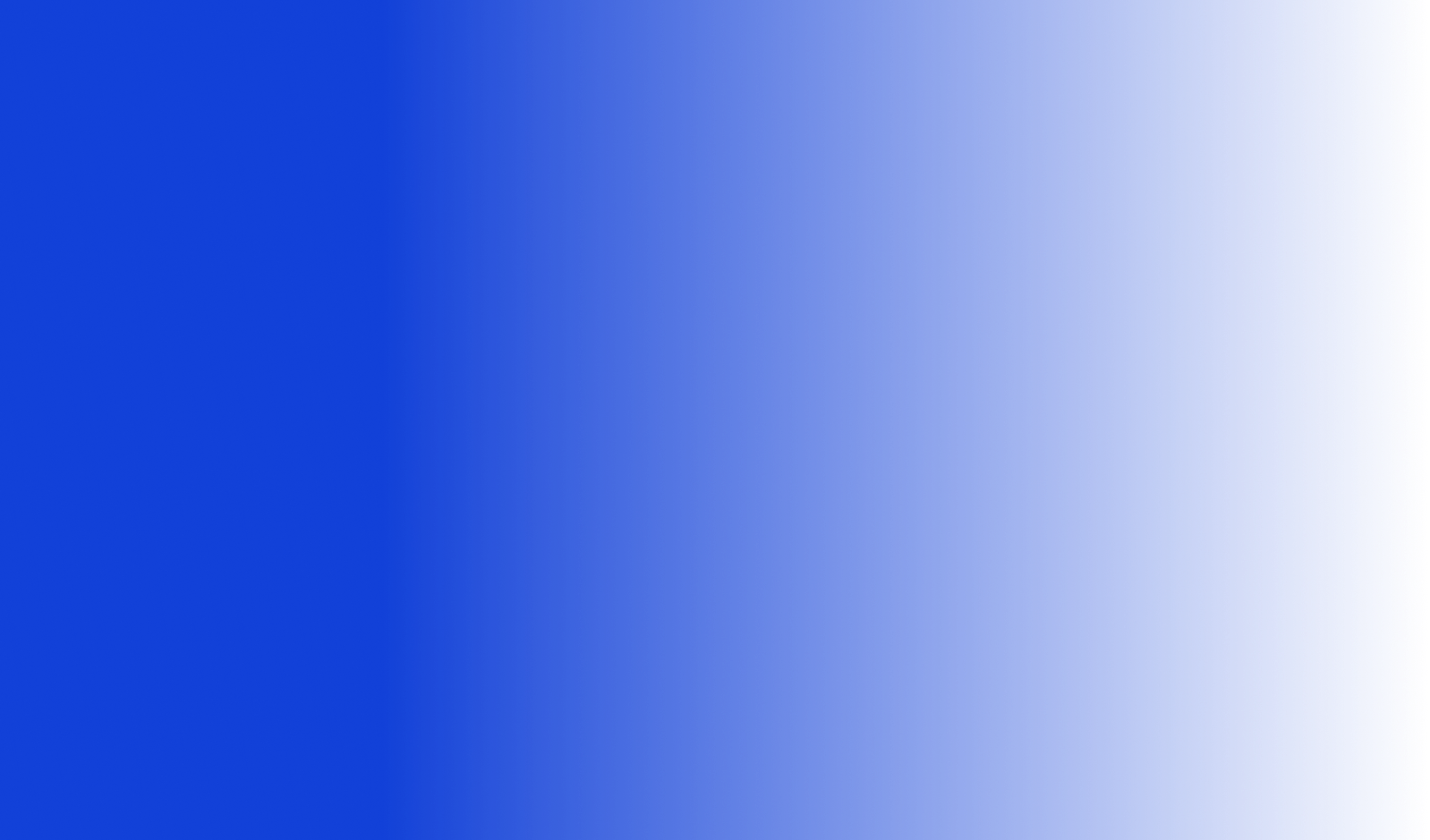 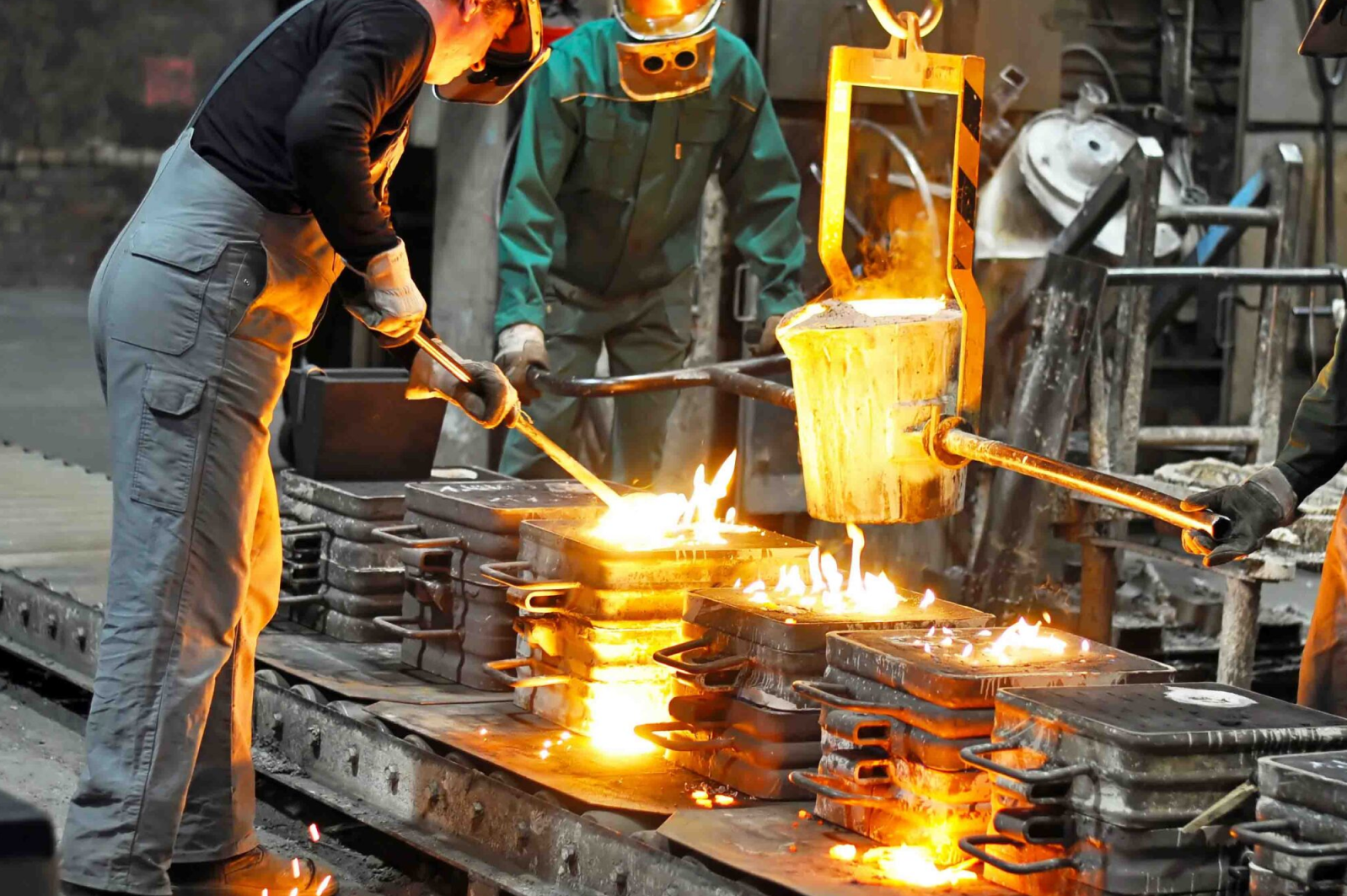 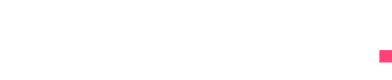 Подключение внешних визуализаторов стандартными средствами «Форсайт. Аналитическая платформа»
Опыт компании КРИТ
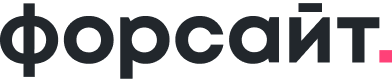 Два инструмента визуализации
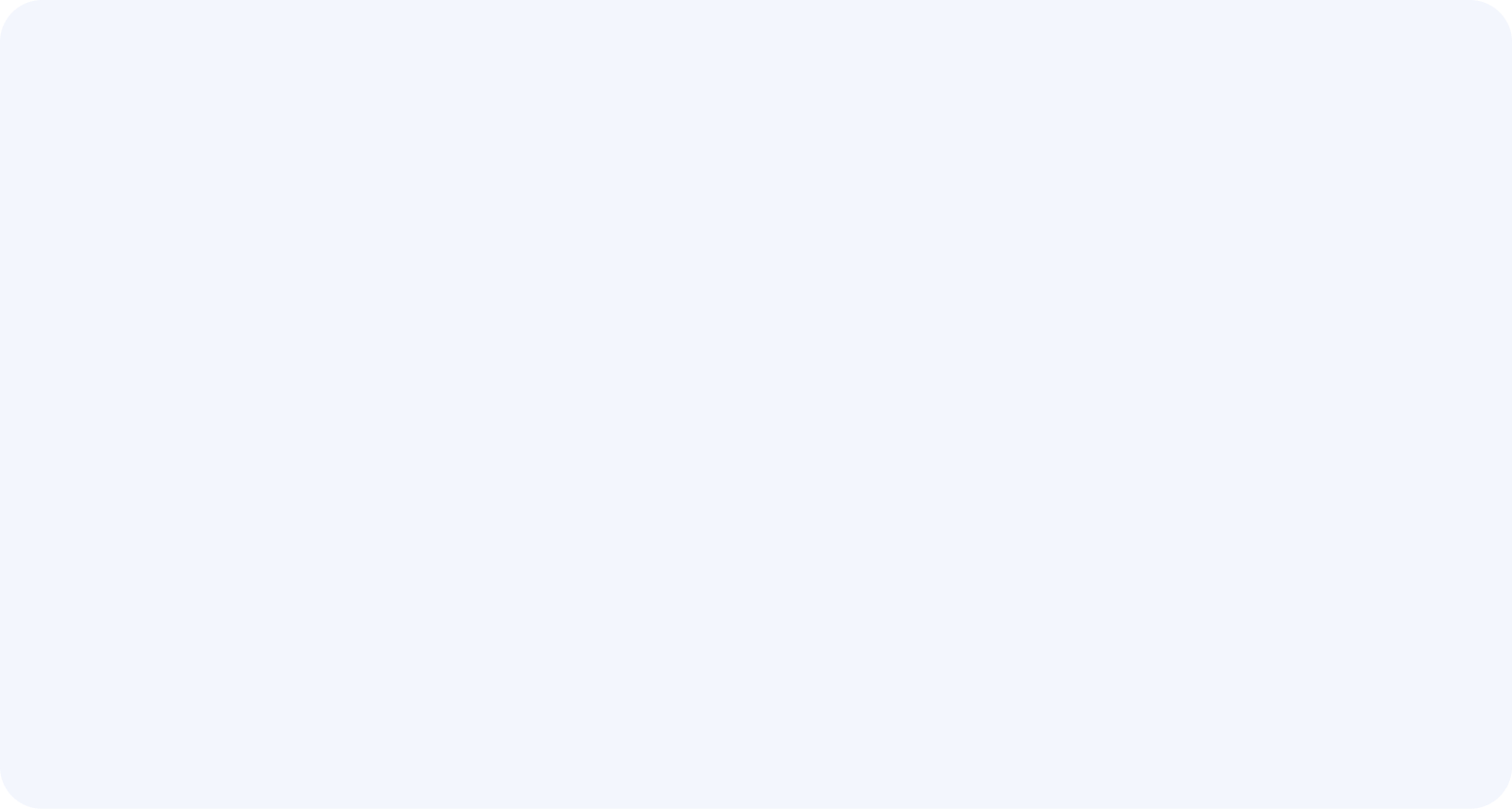 Аналитические панели
Информационные панели
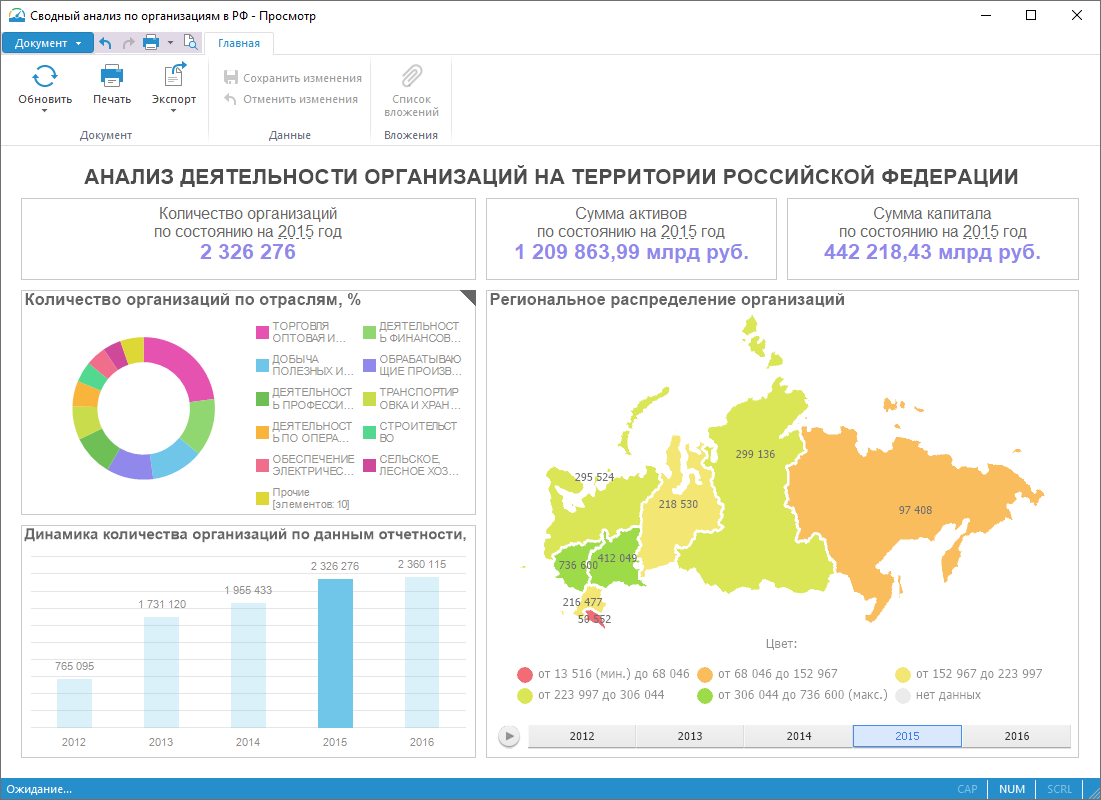 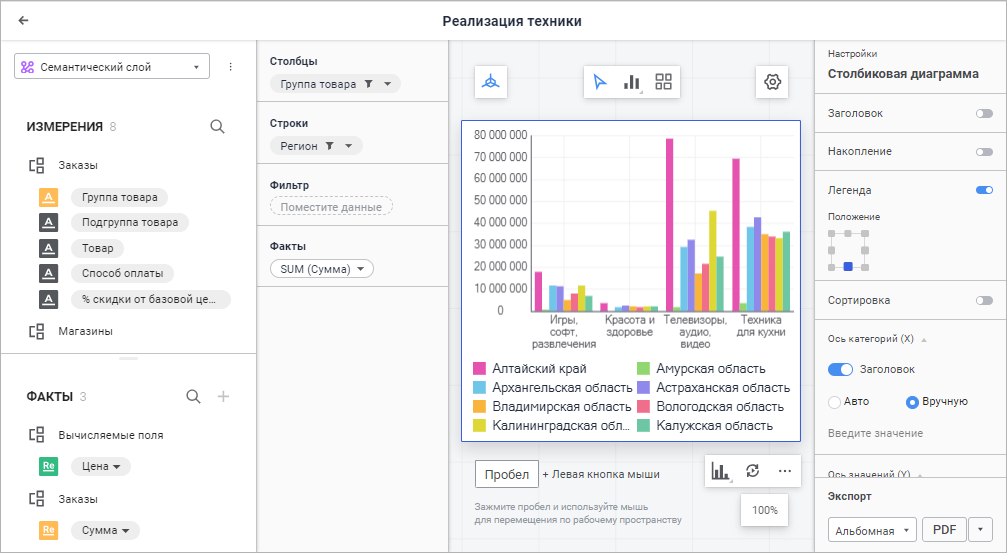 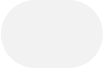 2
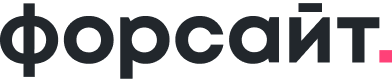 Справочные материалы
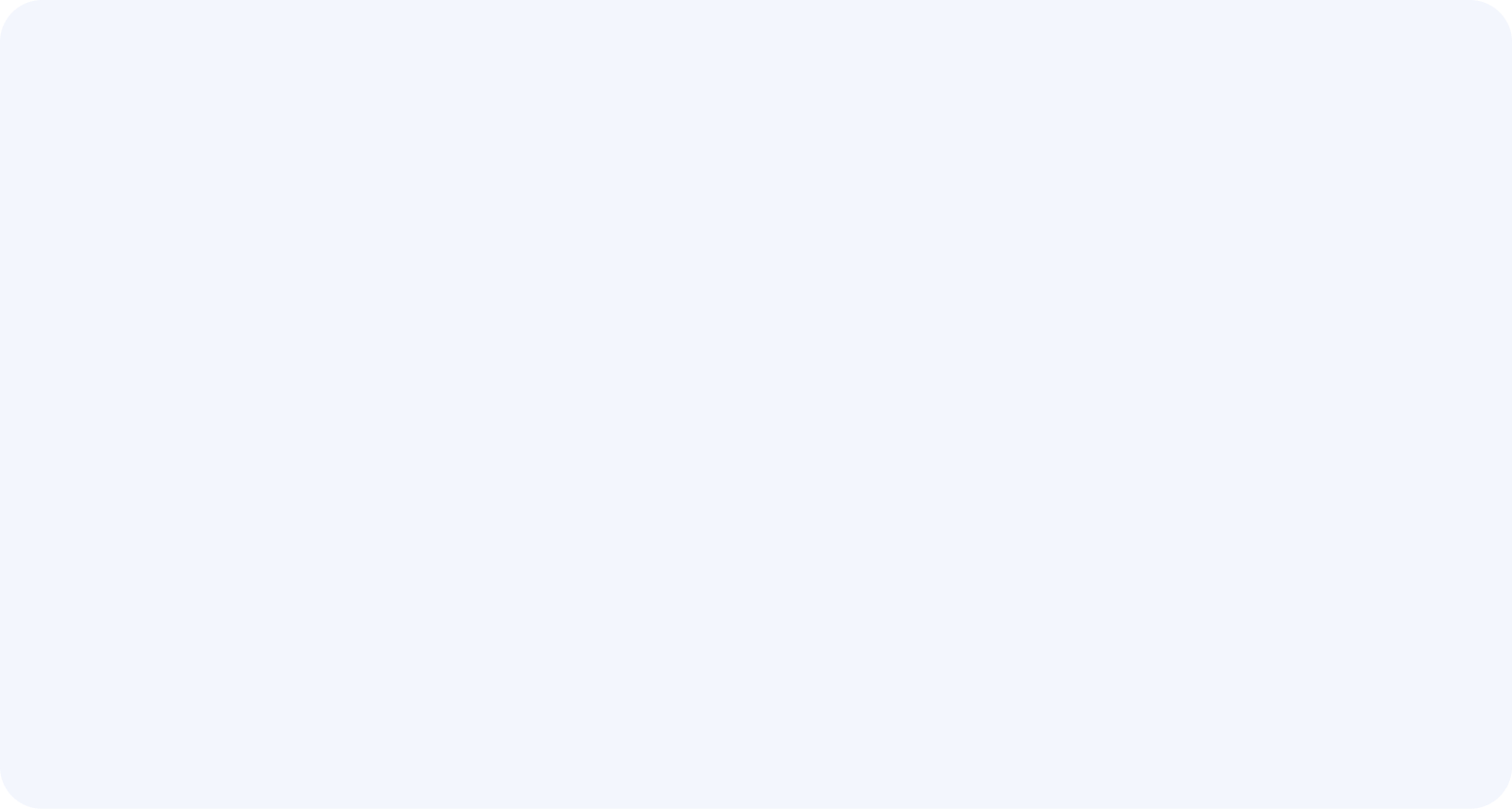 Информационные панели
Аналитические панели
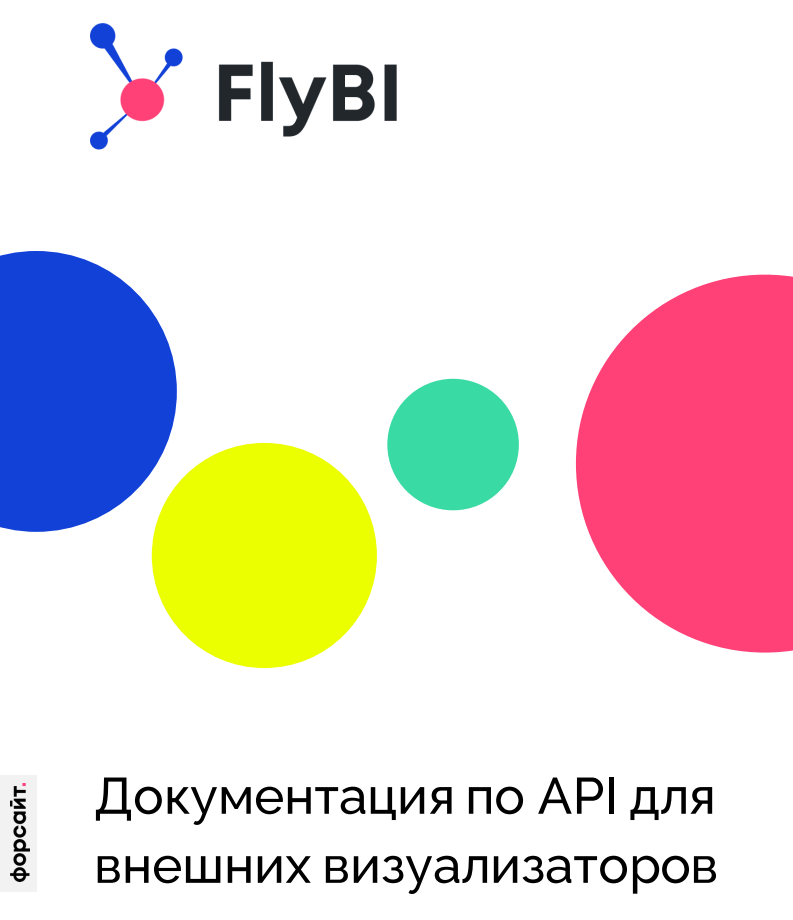 Плагины
Подключение плагина к аналитической панели
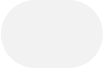 3
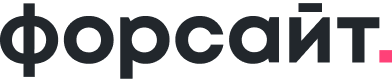 Добавление плагина к аналитической панели
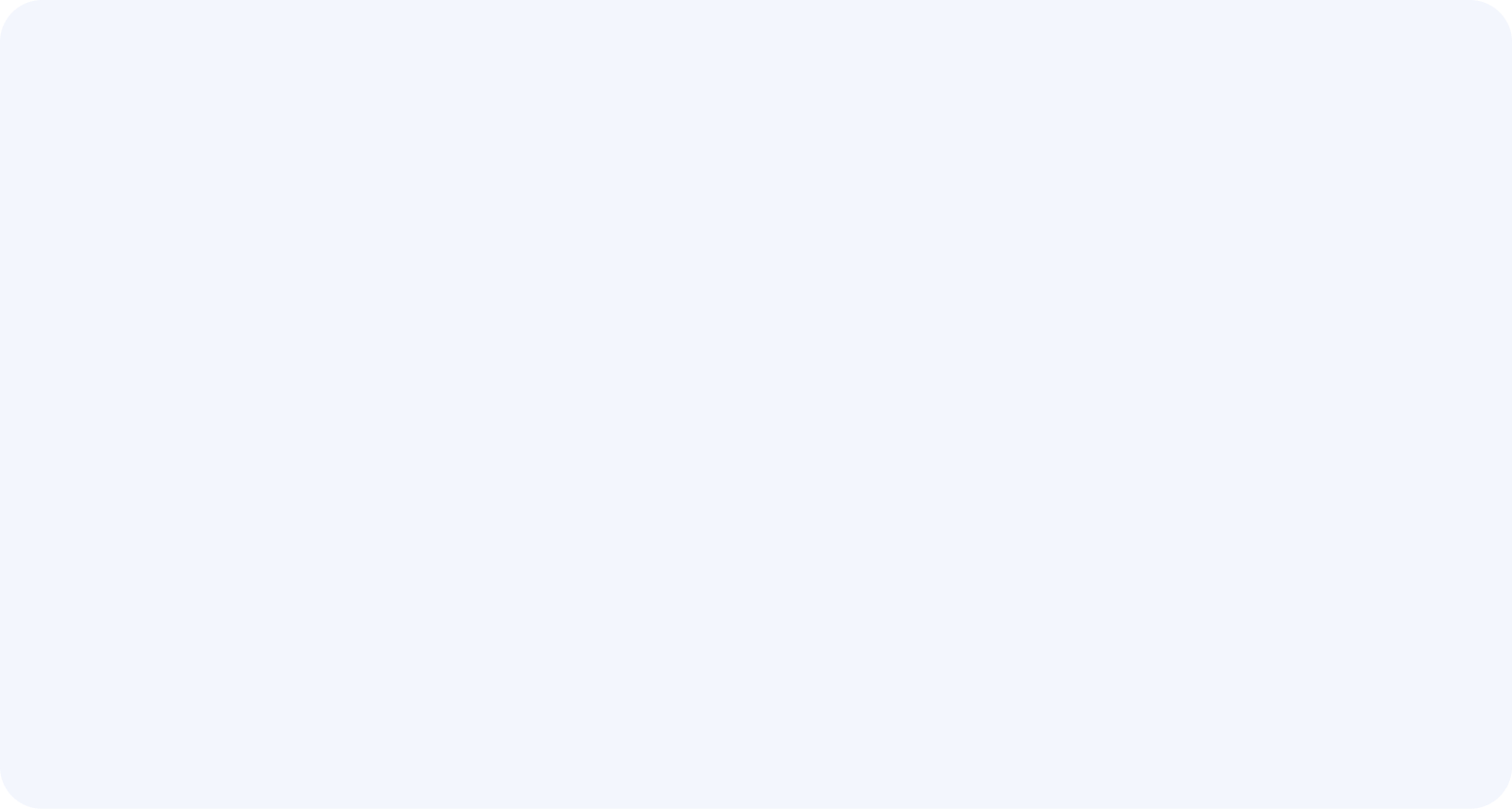 Создание плагина
1. Создать web-файлы плагина (.js, .css)
2а. Добавить описание плагина в файлы в конфигурационные файлы веб-приложения (PP.xml / DBA.config.json) 
Или
2b. Зарегистрировать плагин через модули Fore
Использование плагина
1. Создать источник данных – OLAP-отчет, регламентный отчет
2. Создать панель
3. Добавить плагин-визуализатор, указав источник данных из п.1
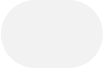 4
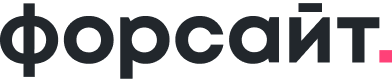 Примеры плагинованалитической панели
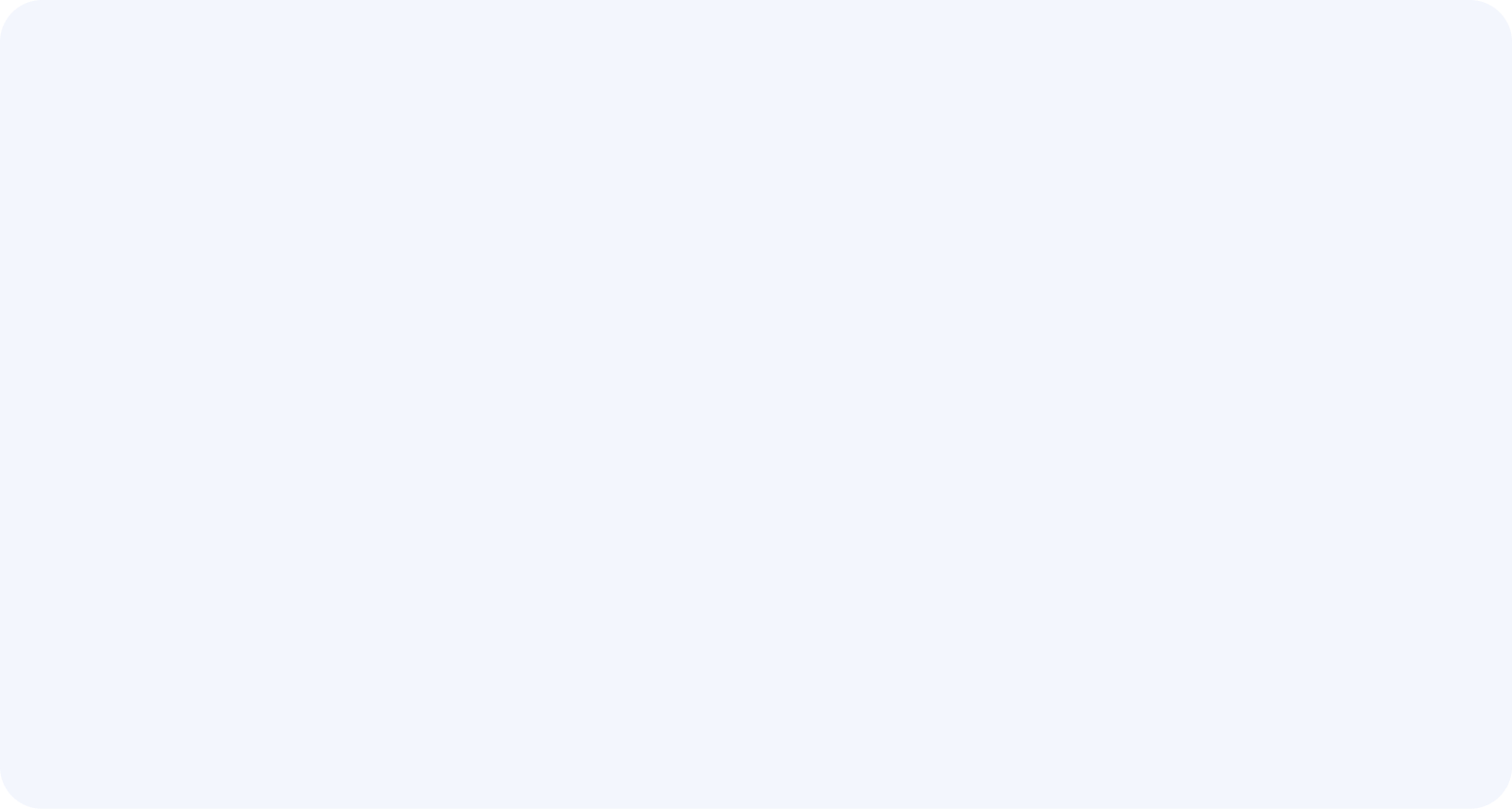 Сводное представление
Индикатор
Геокарта
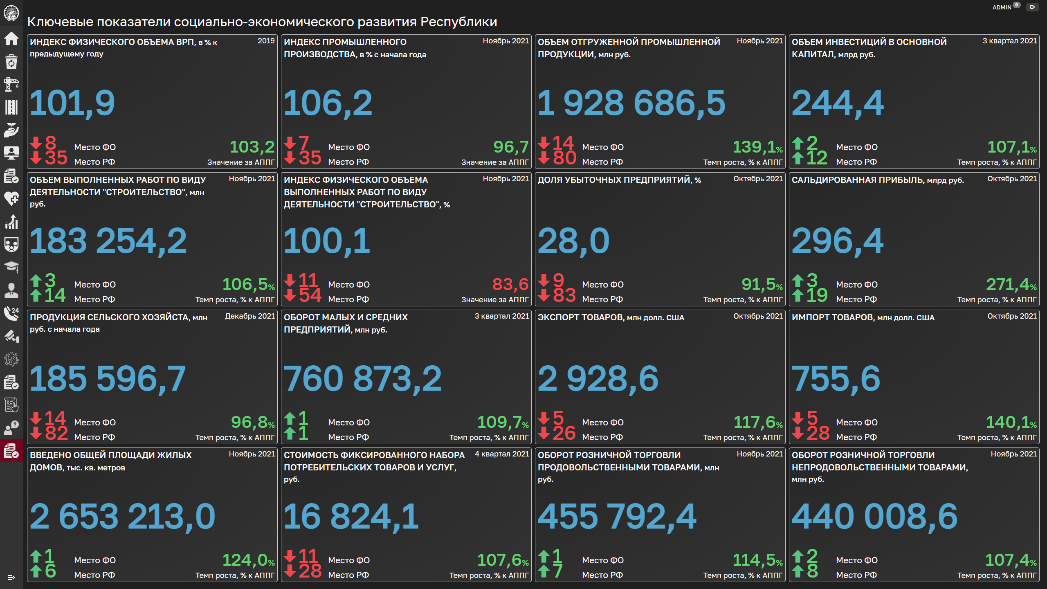 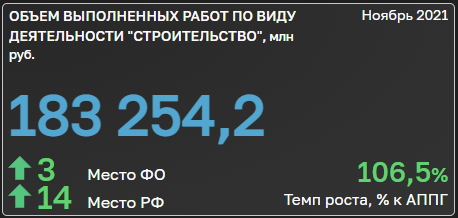 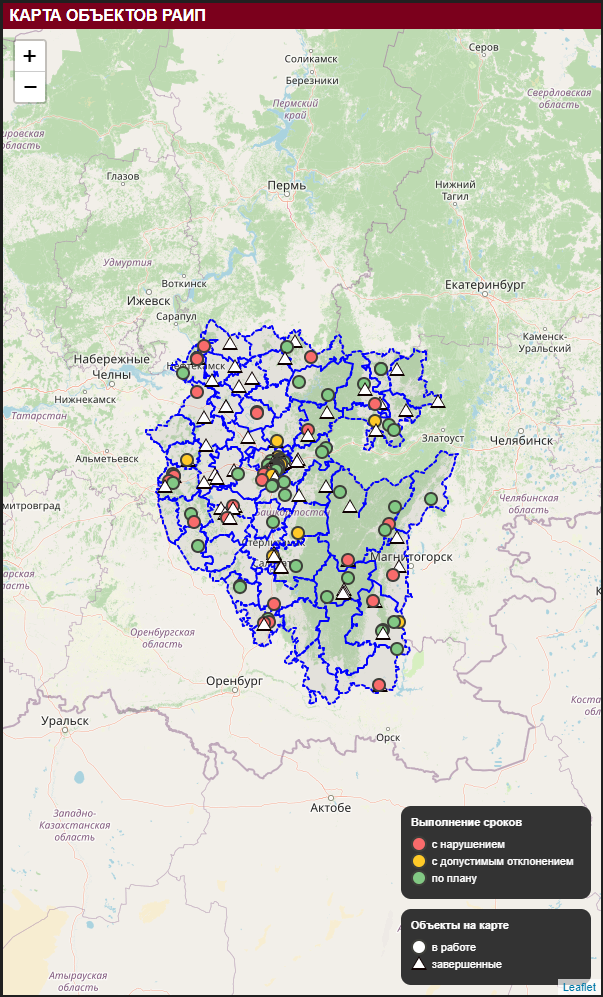 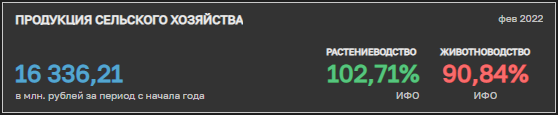 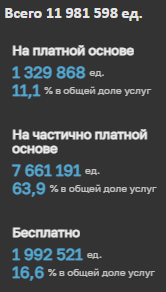 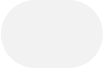 5
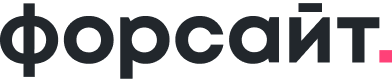 Примеры плагинованалитической панели
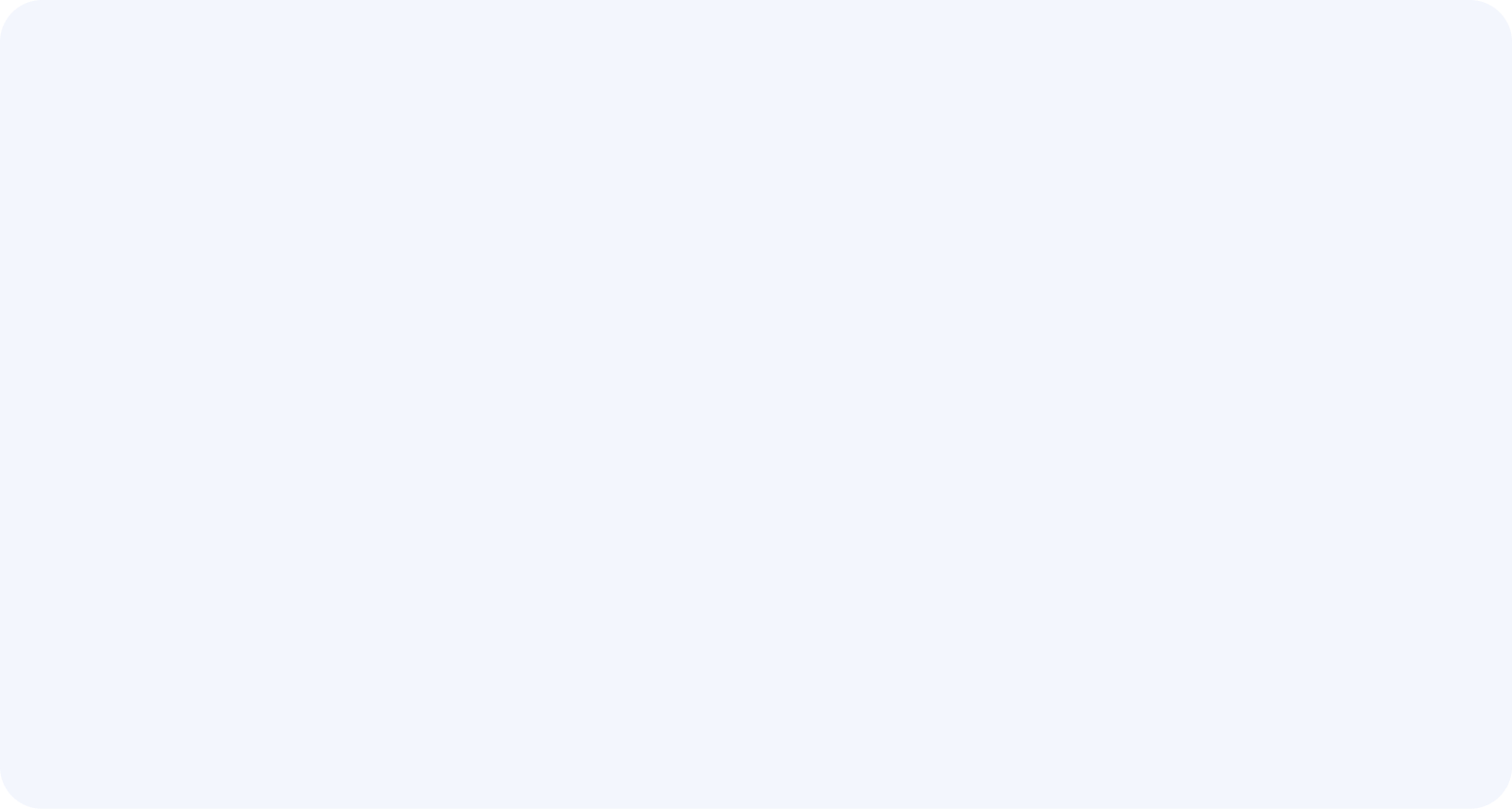 Табличный плагин
Иерархическое дерево
Пузырьковая диаграмма
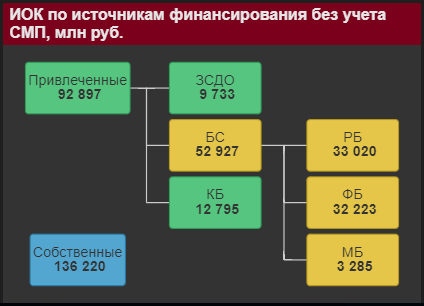 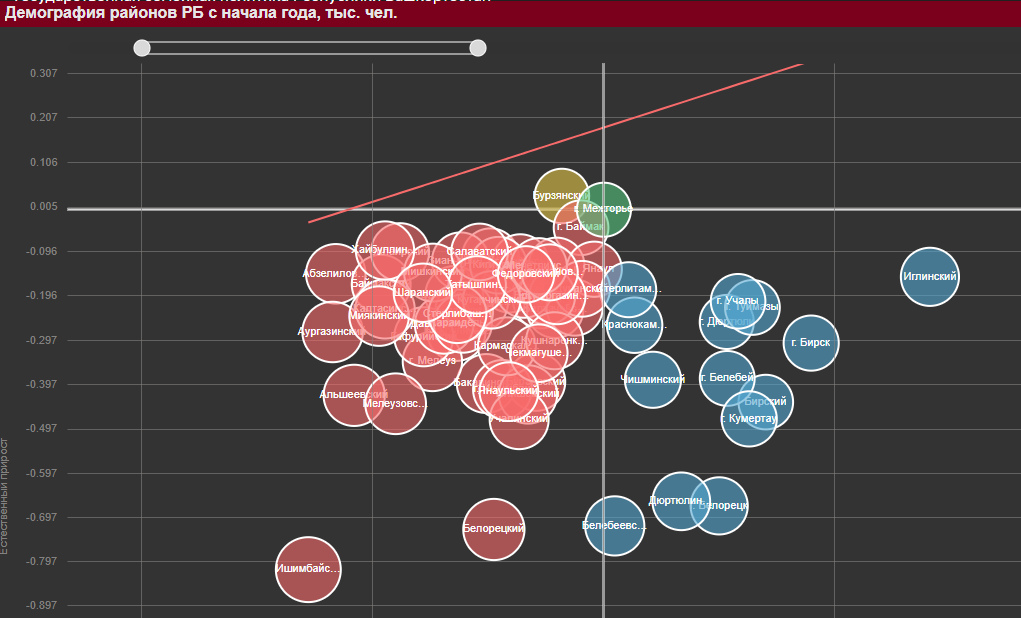 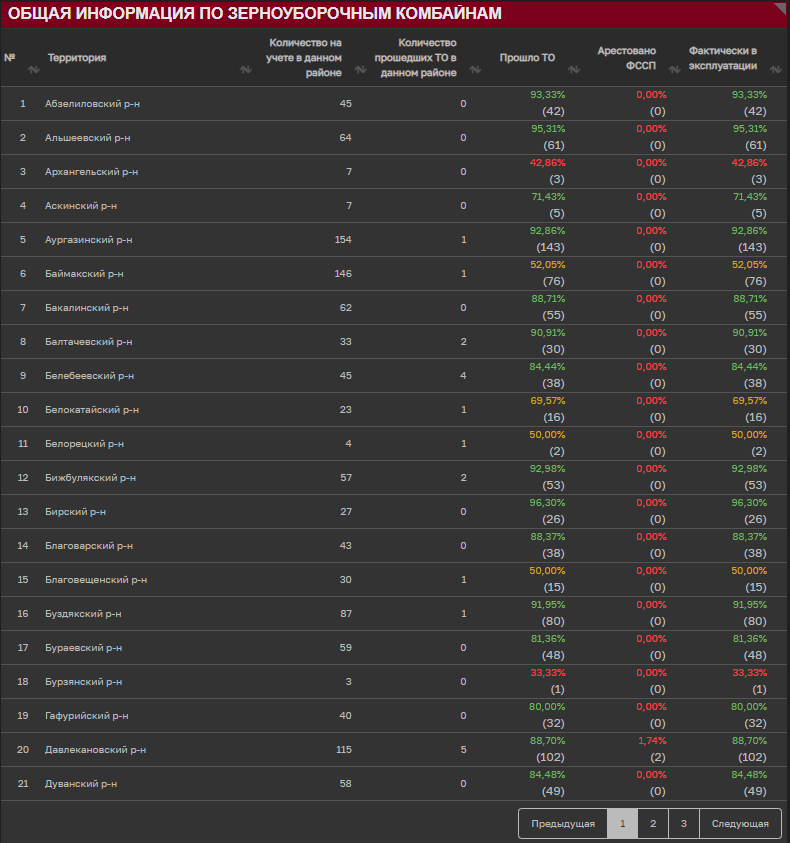 Демографическая пирамида
Календарь событий
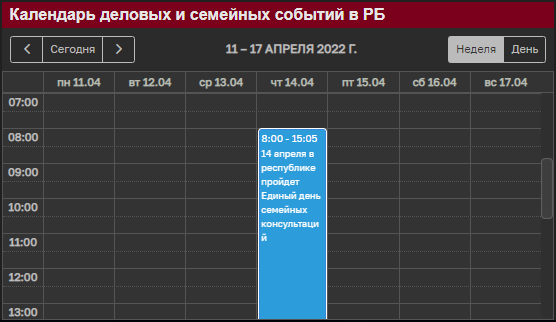 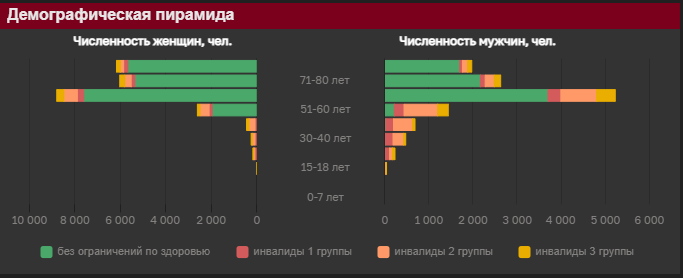 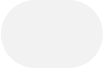 6
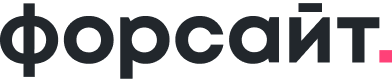 Добавление визуализатора к информационной панели
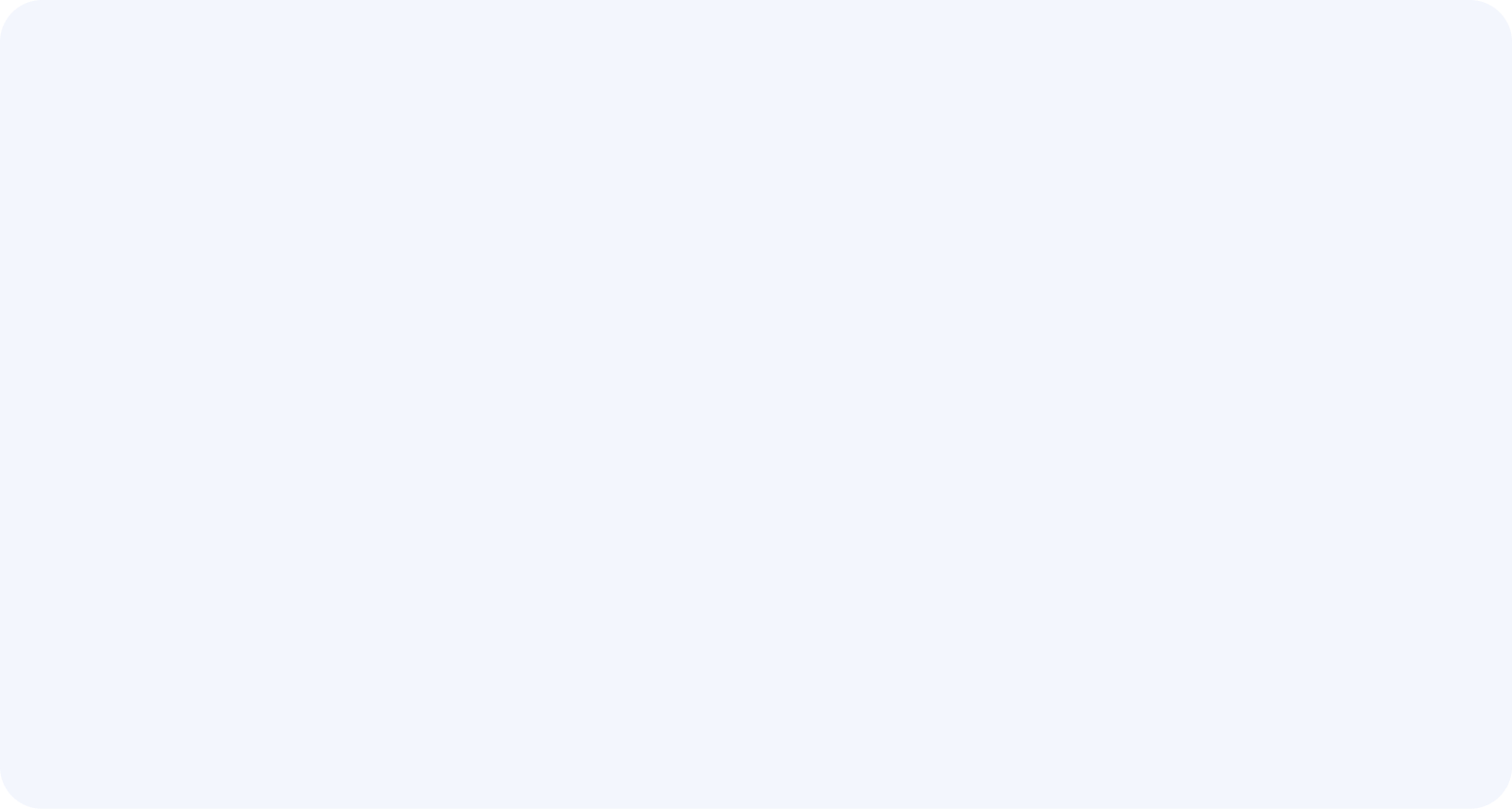 Создание плагина
Создать web-файлы плагина (.js, .html, .сss, прочие ресурсы)
Сформировать описание плагина в его папке в файле manifest.json
Положить папку визуализатора в папку visualizers установки ФАП / FlyBI
Добавить запись о визуализаторе в файл info.json в папке visualizers
Использование плагина
1. Создать / использовать источник данных – модель данных (FlyBI), стандартный куб
2. Создать информационную панель
3. Добавить плагин-визуализатор, указав источник данных из п.1
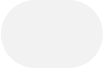 7
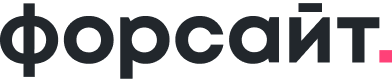 Demo: Добавление визуализатора к информационной панели
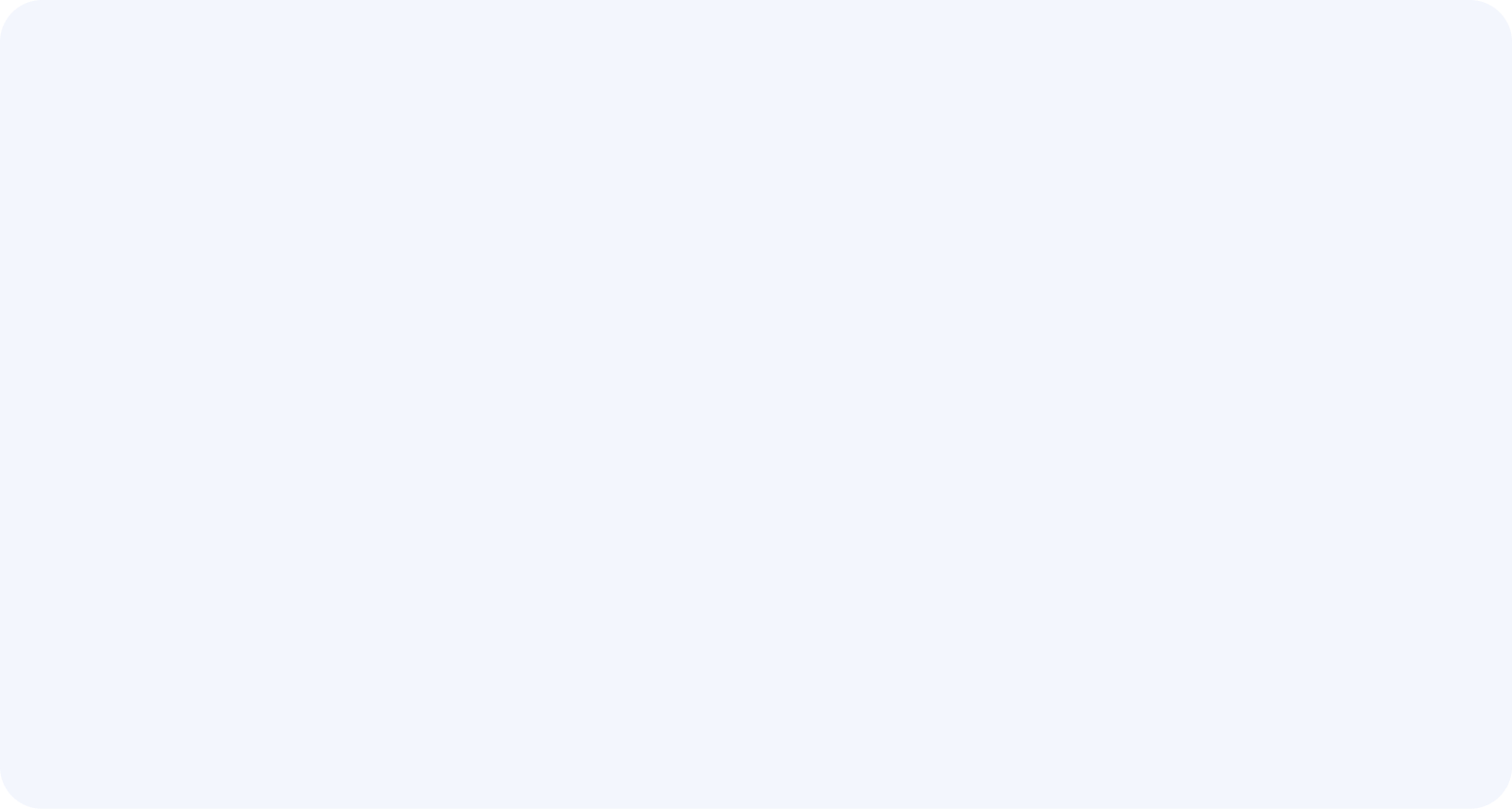 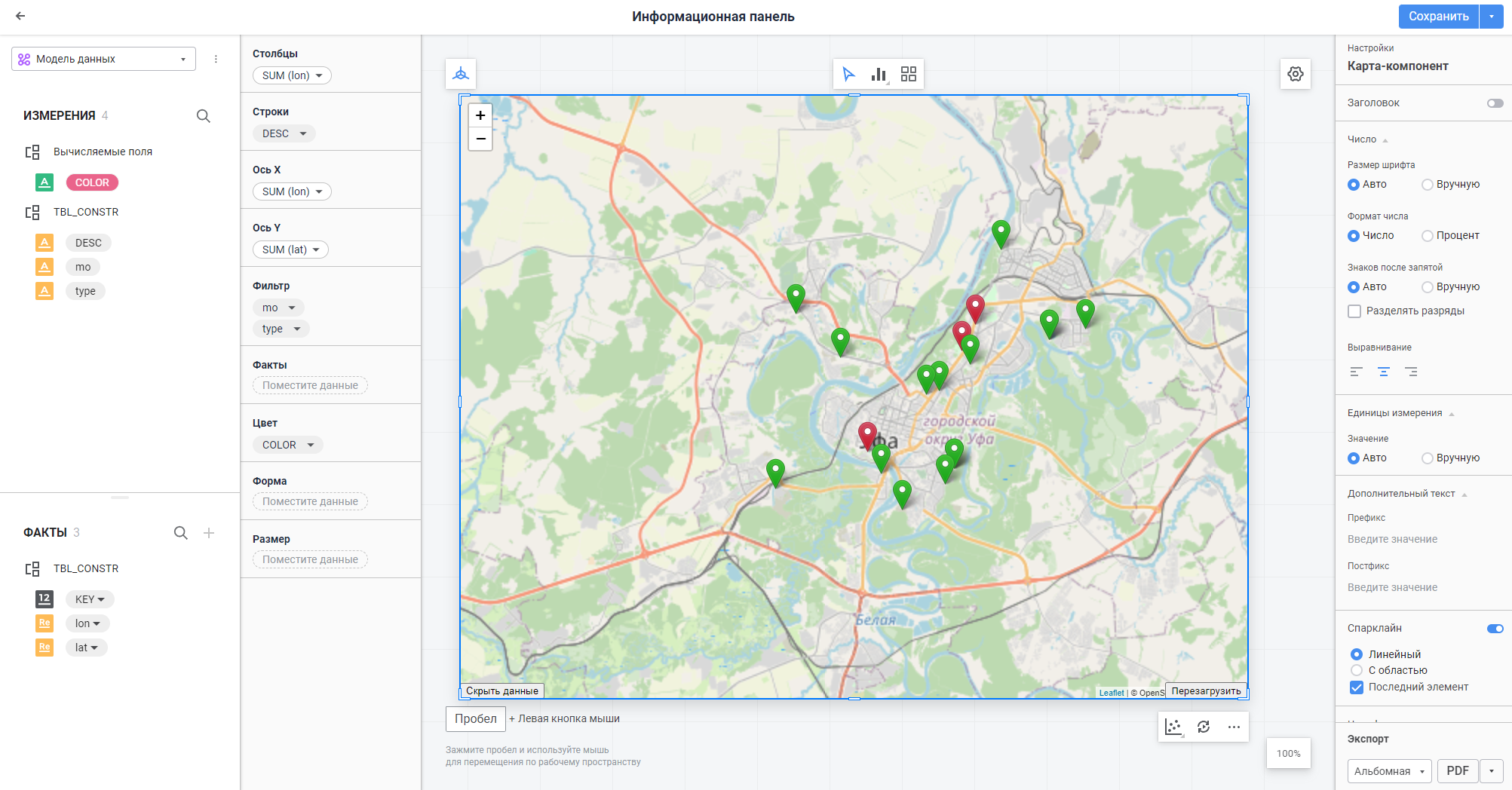 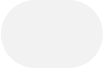 8
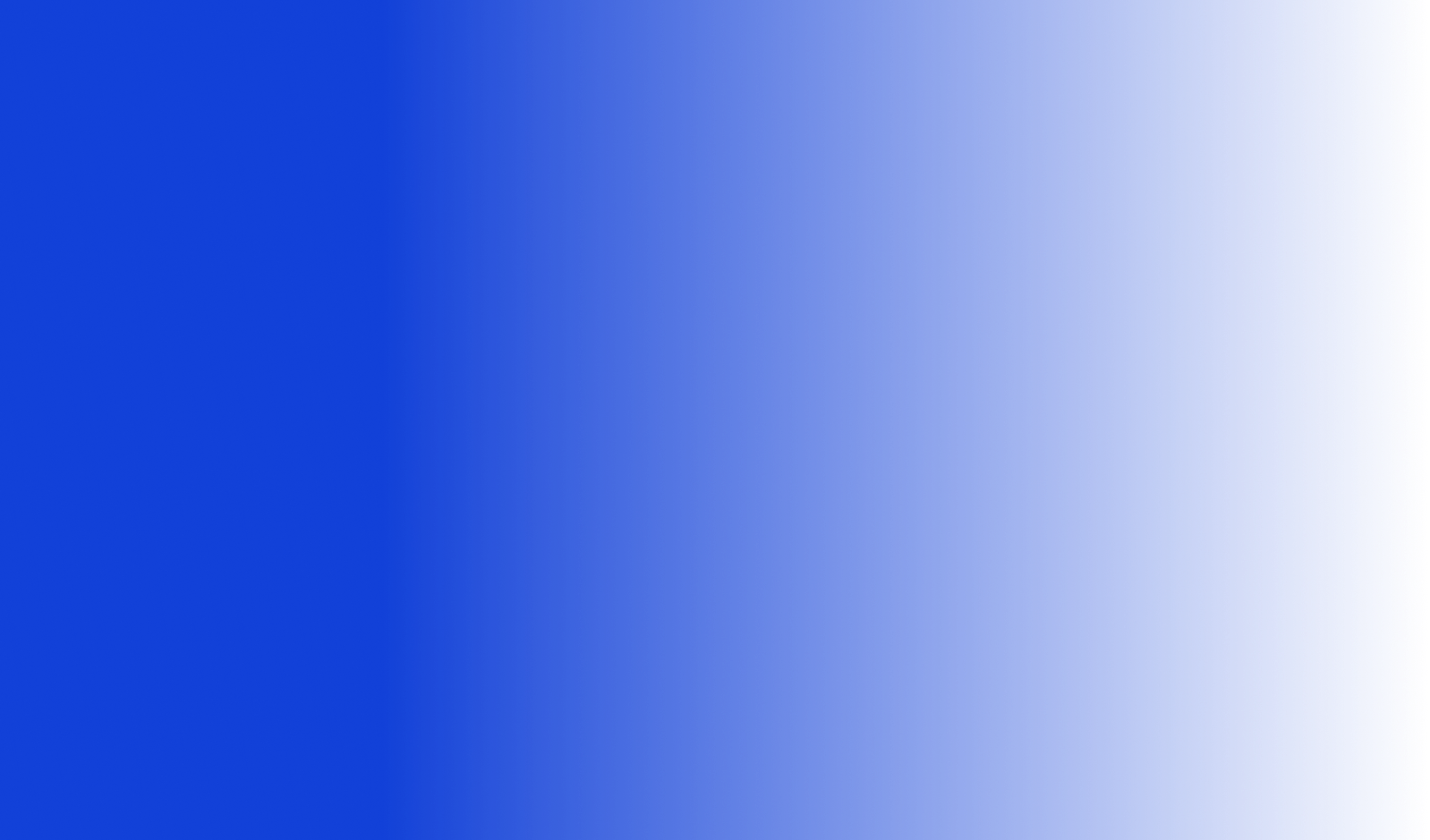 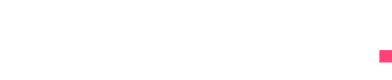 Спасибо за внимание!
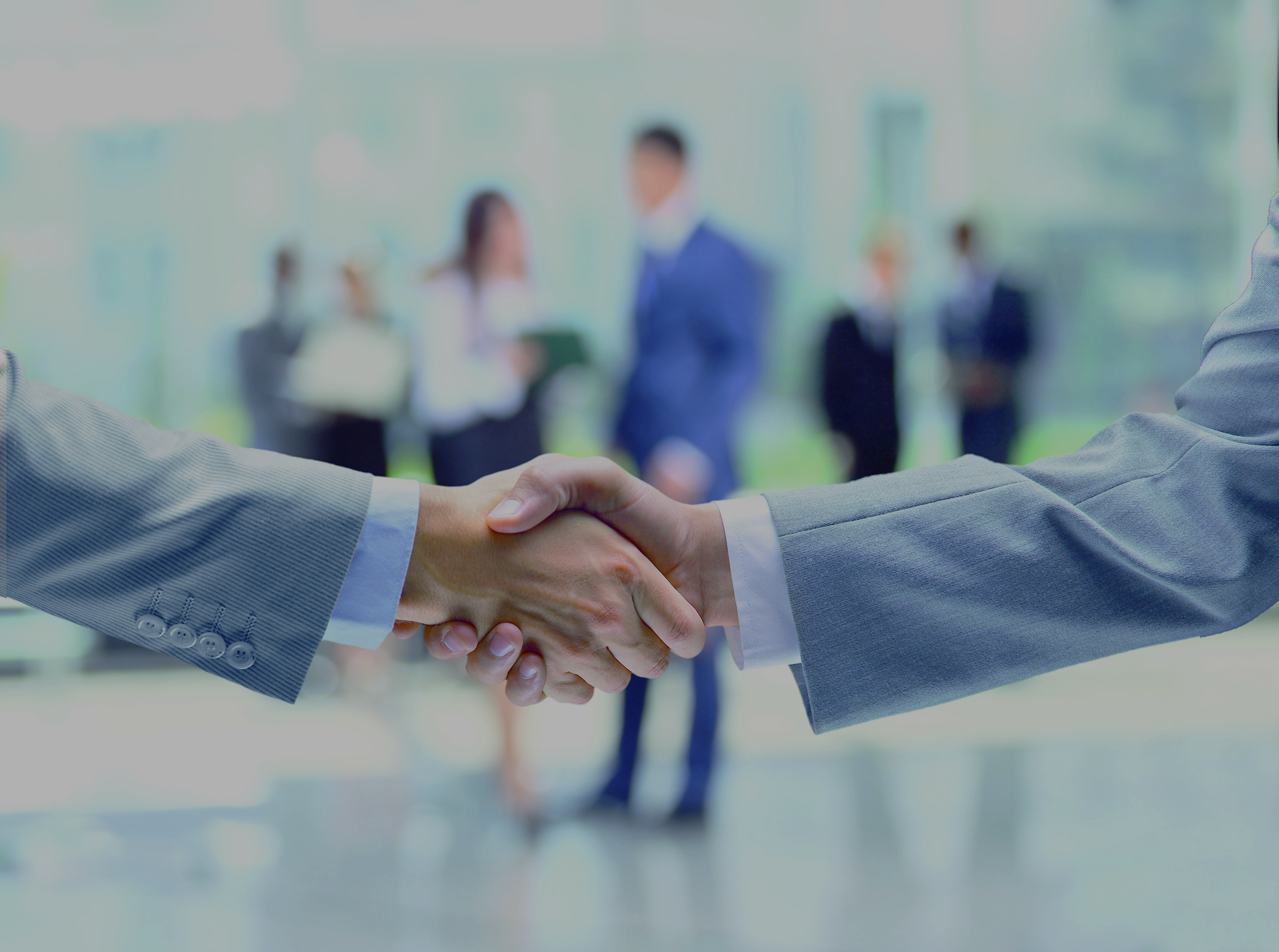 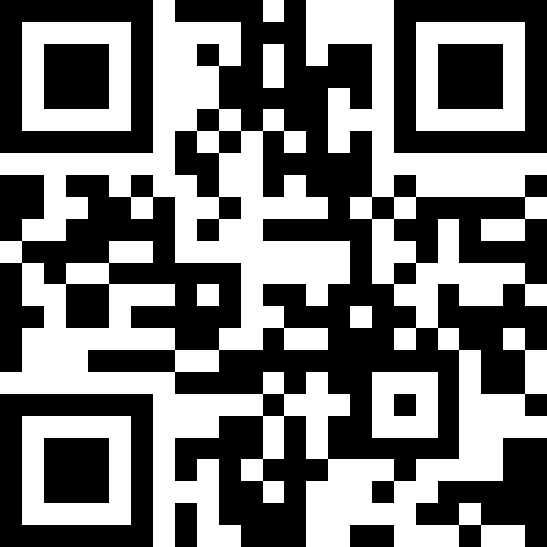 +7 495 137 54 98
info@fsight.ru
www.fsight.ru